СРПСКИ ЈЕЗИК
4. РАЗРЕД
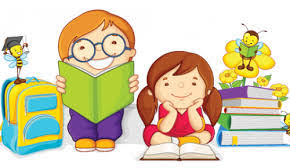 СУБЈЕКАТ И ПРЕДИКАТ
ДА ПОНОВИМО:Главни дијелови (чланови) реченице су субјекат и предикат.
Шта у реченици означава:
а) субјекат?
Субјекат означава вршиоца радње.
            (Ко врши радњу?)
б) предикат?
Предикат озачава радњу коју врши субјекат.
(Шта ради субјекат?)
СРПСКИ ЈЕЗИК 4. РАЗРЕД
СУБЈЕКАТ И ПРЕДИКАТ
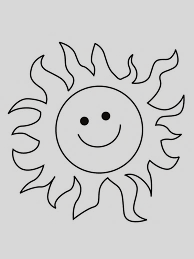 КО
врши радњу?
ШТА 
неко ради ?
Р  О  Д  А       Л  Е  Т  И.
предикат
субјекат
СРПСКИ ЈЕЗИК 4. РАЗРЕД
1. Сваком субјекту пронађи одговарајући предикат:
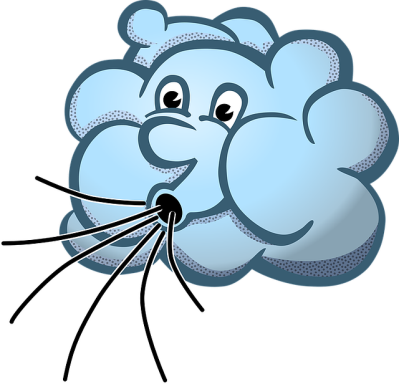 кројач
ловац
риба
вјетар
ратар
дува
шије
оре
лови
плива
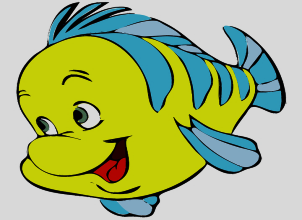 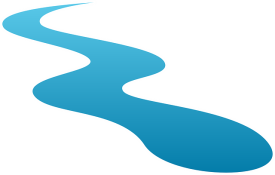 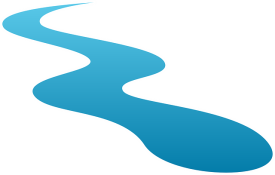 СРПСКИ ЈЕЗИК 4. РАЗРЕД
2. У сљедећим реченицама подвуци субјекат и предикат:
Птице цвркућу на грани.
Маслачак је чекао прољеће.
Дјеца беру маслачак.
Прољећу се радују птице и дјеца.
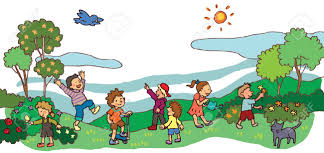 СРПСКИ ЈЕЗИК 4. РАЗРЕД
3. Допуни реченице одговарајућим:    а) субјектима    ______ се играју у парку.    Цијели дан падала је _____.    ______ се враћају са југа.
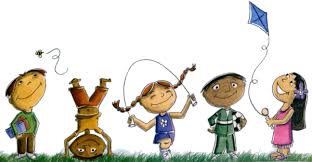 Дјеца
киша
Ласте
б) предикатима
Ана _____ косу.
Моја другарица _____________ поклону.
Пастир _____ на пању и _____ фрулу.
пере
се обрадовала
сједи
свира
СРПСКИ ЈЕЗИК 4. РАЗРЕД
ЗАДАЦИ ЗА САМОСТАЛАН РАД:
1. Пронађи субјекте и предикате у сљедећем тексту:
    Ноћ се спустила на село. Вјетар носи облаке.
    Мјештани журе својим кућама. Они се плаше невремена. 
    Дјеца кроз прозор посматрају тај призор.
Субјекти:__________________________________ 
Предикати:_________________________________ 

2. Напиши једну пословицу и у њој подвуци субјекат и предикат.
СРПСКИ ЈЕЗИК 4. РАЗРЕД